Thứ……ngày…..tháng…..năm…….
TIẾNG VIỆT
TRÒ CHƠI: Ô CỬA BÍ MẬT
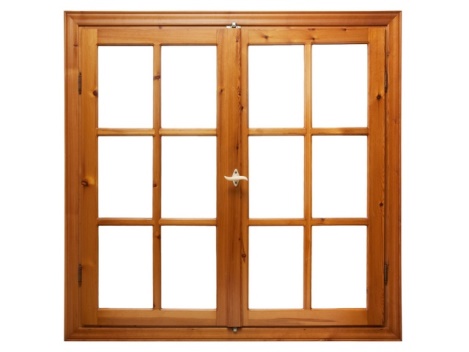 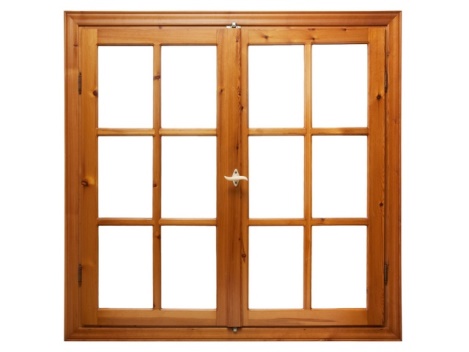 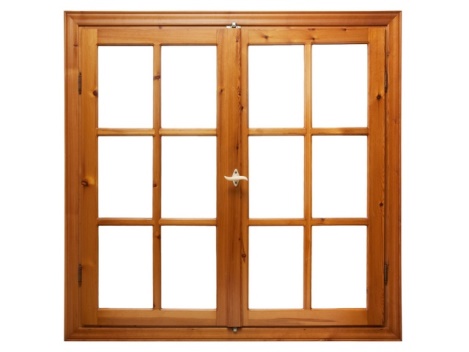 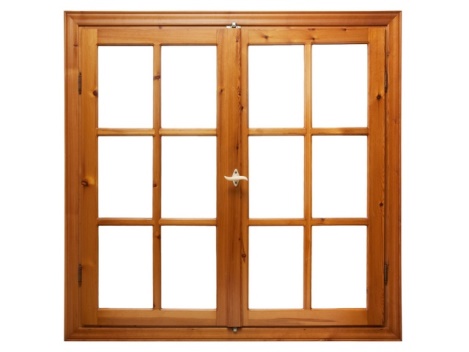 Điền ât hay âc:
v…... vả
Điền ơn hay ơng:
chập ch…...
ất
ờn
SOÁ 1
SOÁ 2
SOÁ 3
SOÁ 4
Điền at hay ac:
qu….. liền tay
Điền ? hay ~:
nhê nhại
~
ạt
Thứ……ngày…..tháng…..năm…….
TIẾNG VIỆT
NHỮNG CÁI TÊN ĐÁNG YÊU (T4)
1. Tìm hiểu về hoạt động trồng cây.
Thứ……ngày…..tháng…..năm…….
TIẾNG VIỆT
NHỮNG CÁI TÊN ĐÁNG YÊU (T4)
2. Tìm hiểu về các bước viết đoạn văn kể về các hoạt động theo tranh
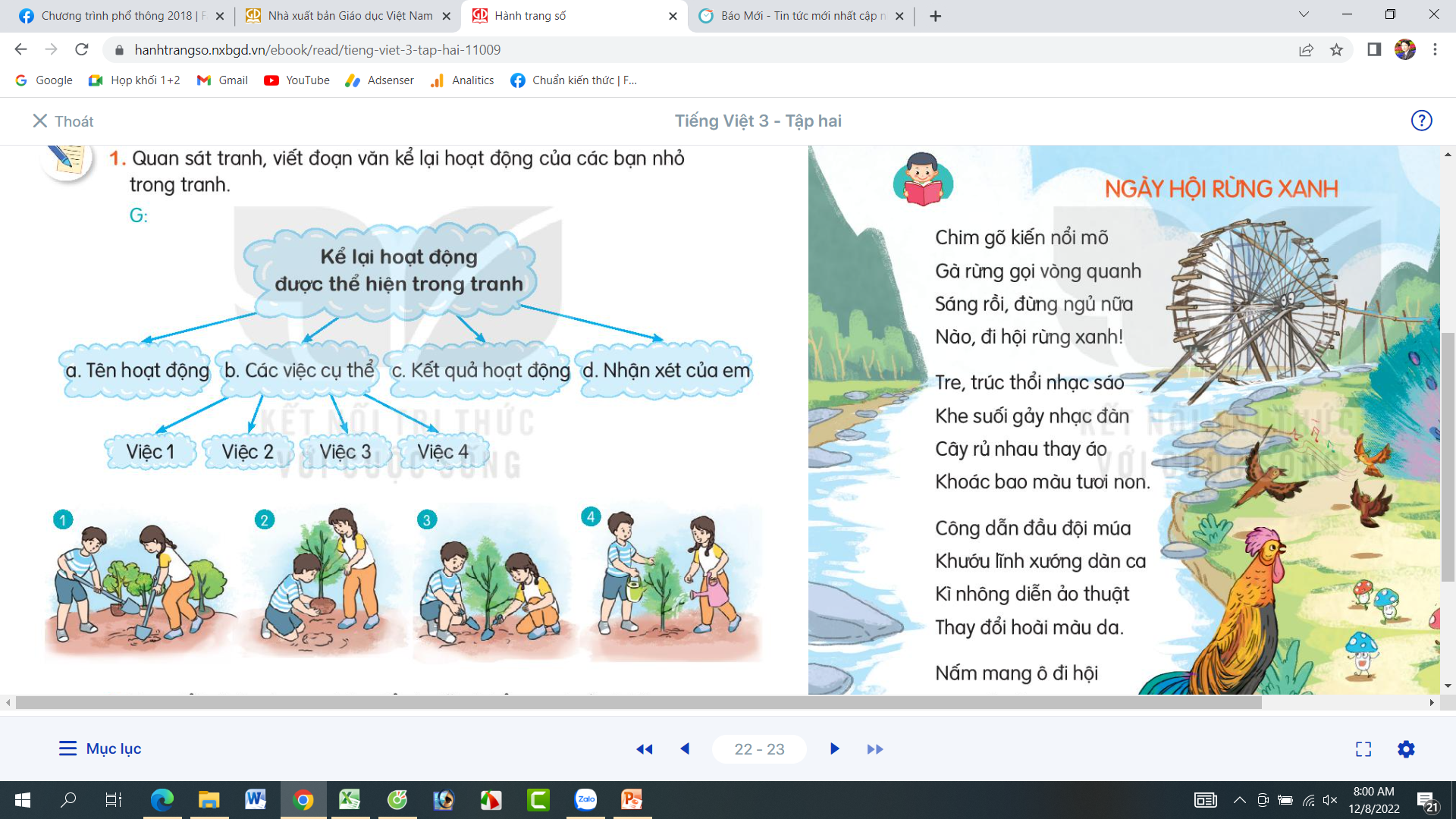 Thứ……ngày…..tháng…..năm…….
TIẾNG VIỆT
NHỮNG CÁI TÊN ĐÁNG YÊU (T4)
2. Tìm hiểu về các bước viết đoạn văn kể về các hoạt động theo tranh
a. Tên hoạt động
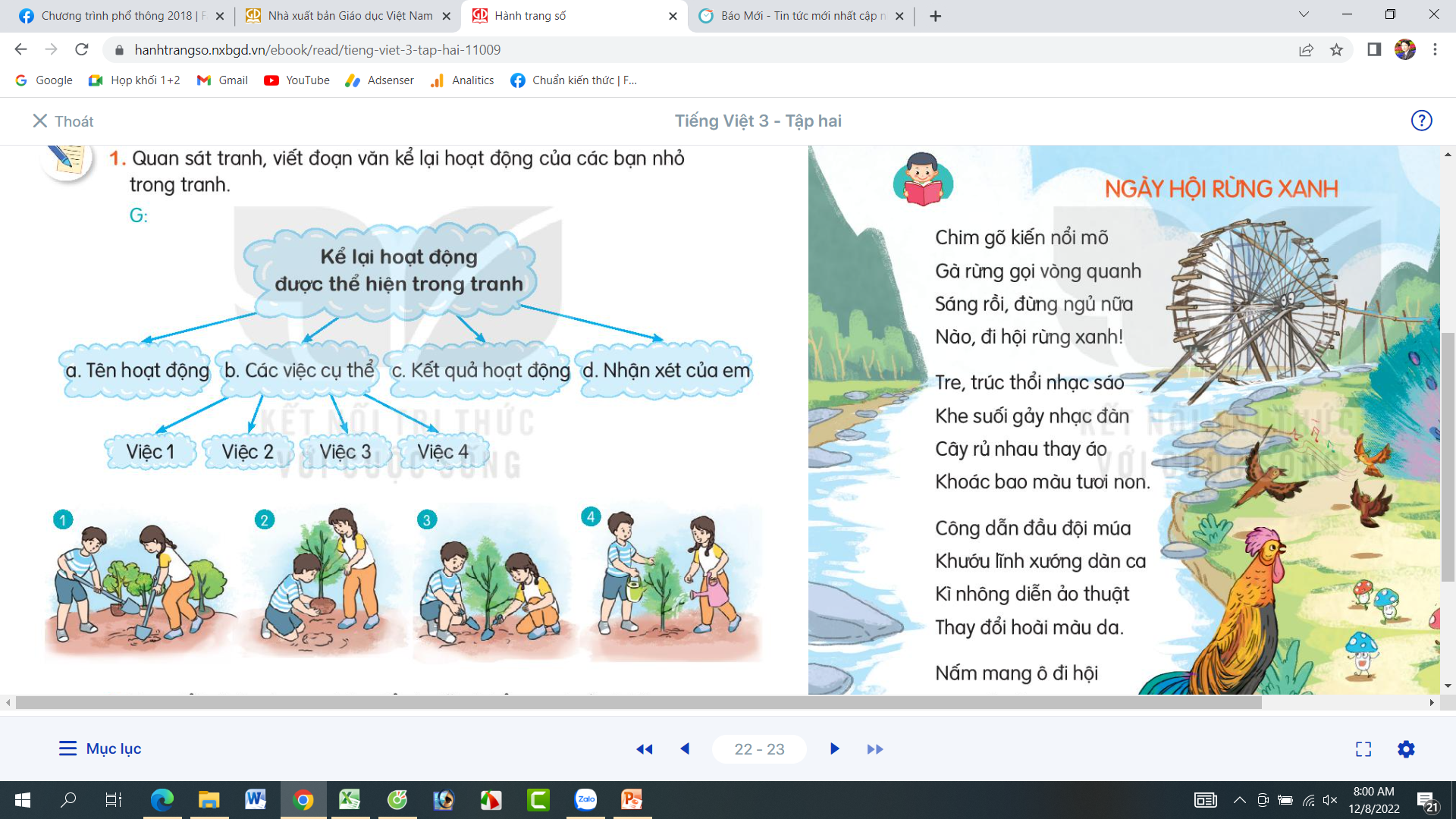 b. Các việc cụ thể
- Việc 1
- Việc 2
- Việc 3
- ……..
c. Kết quả hoạt động
d. Nhận xét của em
Thứ……ngày…..tháng…..năm…….
TIẾNG VIỆT
NHỮNG CÁI TÊN ĐÁNG YÊU (T4)
3. Nghe bài tham khảo
Trong bức tranh, các bạn nhỏ đang trồng cây. Đầu tiên các bạn cùng nhau đào hố. Tiếp theo các bạn đưa cây vào hố sau đó lấp đất lại cho cây đứng vững. Cuối cùng các bạn đã cùng nhau tưới nước cho cây để thây bén rễ và nhanh tốt. Chắc chắn, cây sẽ ngày càng phát triển. Em đã đặt tên cho bức tranh là “Ngày hội trồng cây ”.
4. Chia sẻ bài viết trước lớp.
Cùng nhau chia sẻ bài làm của mình để các bạn góp ý, bổ sung
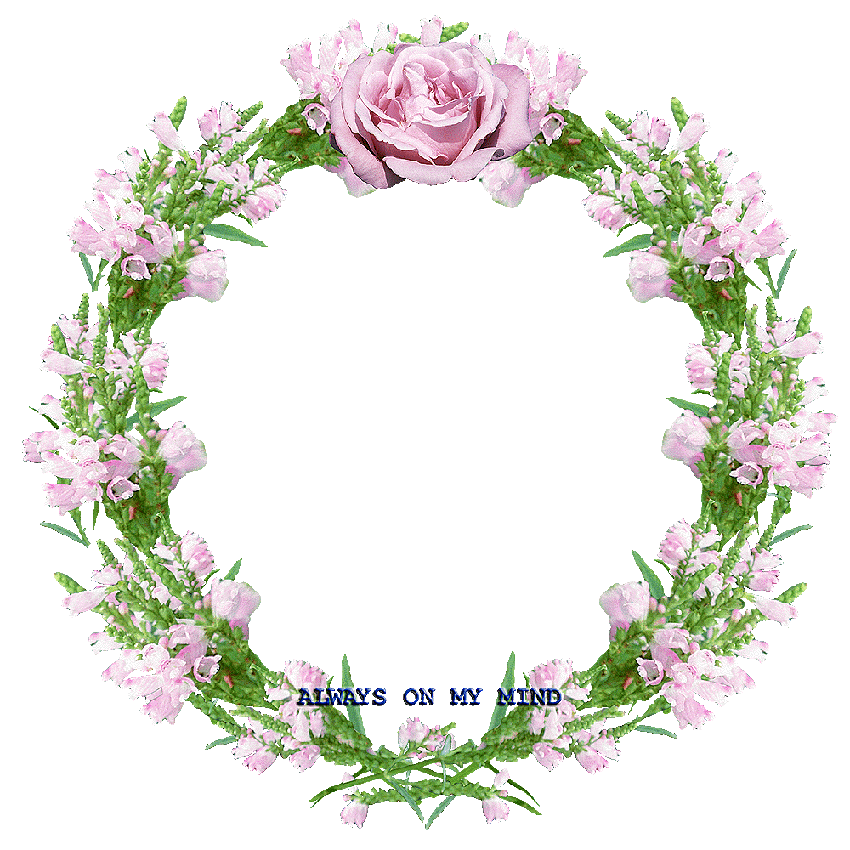 XIN CHÂN THÀNH CẢM ƠN 
QUÝ THẦY CÔ GIÁO VÀ CÁC EM